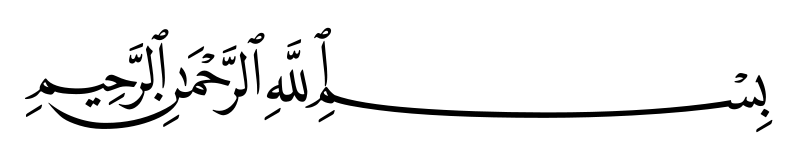 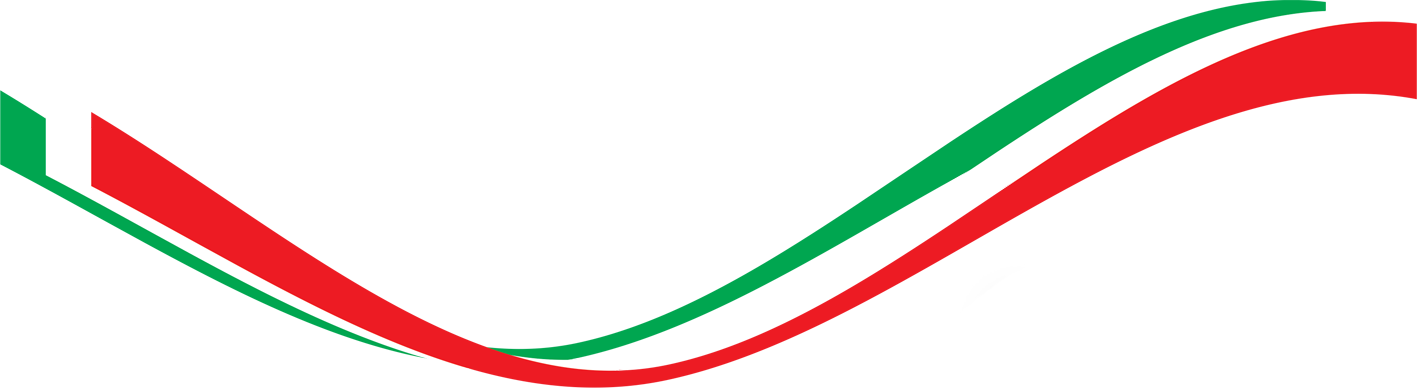 شفافیت هدایا
پارلمان اروپا
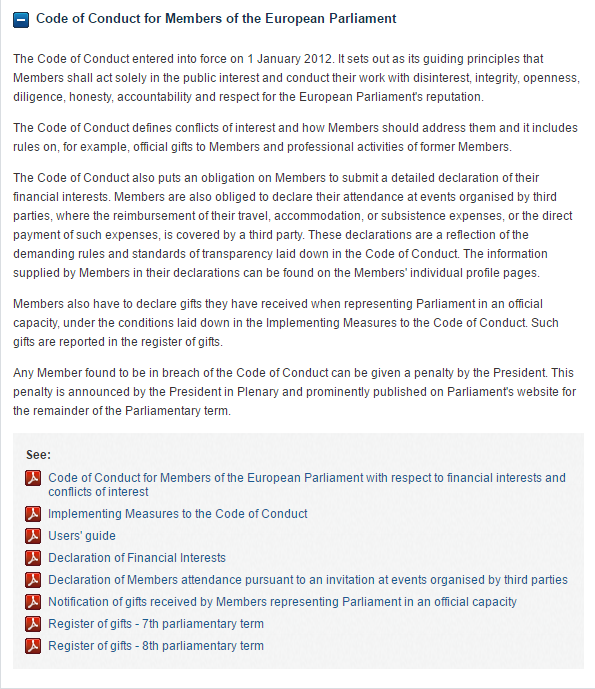 الزام اعضای پارلمان به رعایت اصول رفتاری از ابتدای سال 2012
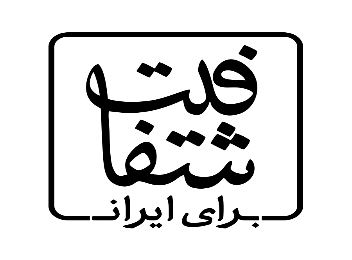 مقدمه
http://www.europarl.europa.eu/meps/en/about-meps.html
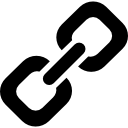 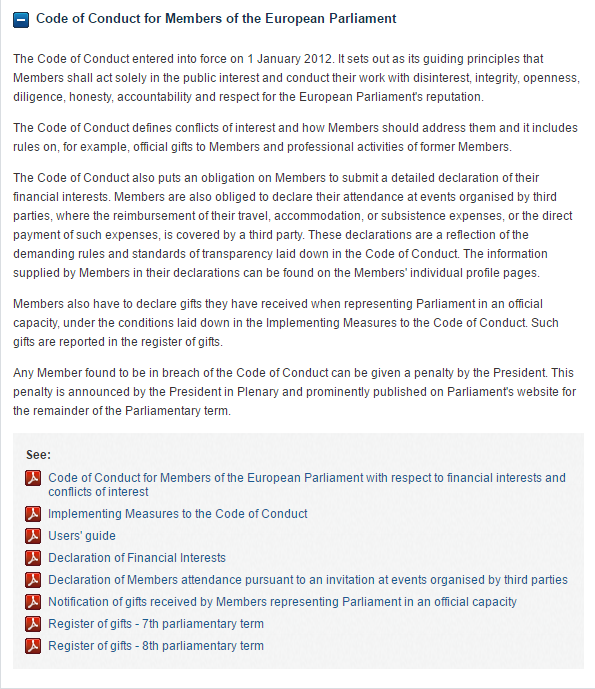 الزام اعضای پارلمان به رعایت اصول رفتاری از ابتدای سال 2012
ثبت و اعلام هدایای دریافتی، بخشی از اصول رفتاری است.
http://www.europarl.europa.eu/meps/en/about-meps.html
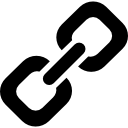 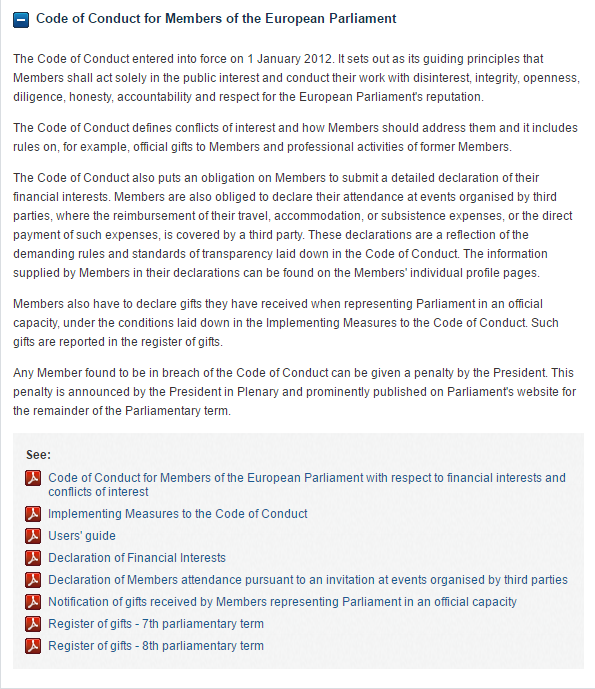 الزام اعضای پارلمان به رعایت اصول رفتاری از ابتدای سال 2012
ثبت و اعلام هدایای دریافتی، بخشی از اصول رفتاری است.
تخلف از اصول رفتاری پارلمان، جریمه‌های سنگینی را در پی خواهد داشت.
http://www.europarl.europa.eu/meps/en/about-meps.html
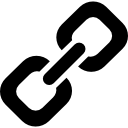 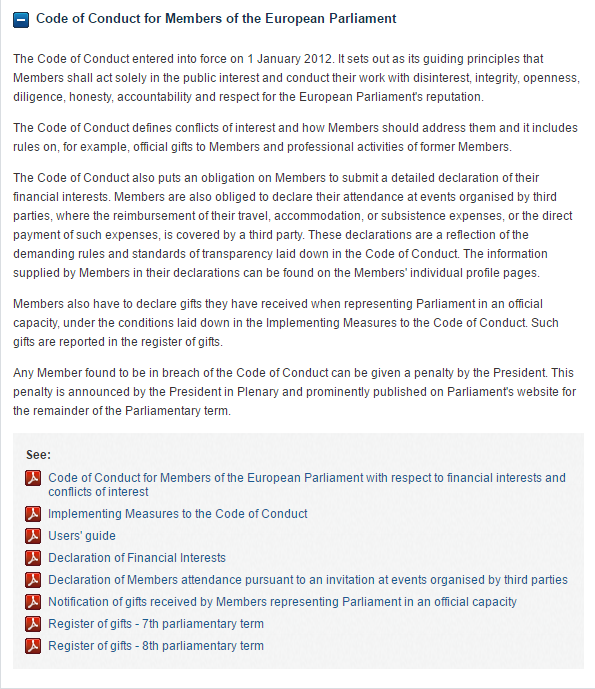 الزام اعضای پارلمان به رعایت اصول رفتاری از ابتدای سال 2012
ثبت و اعلام هدایای دریافتی، بخشی از اصول رفتاری است.
تخلف از اصول رفتاری پارلمان، جریمه‌های سنگینی را در پی خواهد داشت.
انتشار لیست هدایا به صورت دوره‌ای
ثبت اولین هدیه در سال 2013
انتشار دو لیست مربوط به سال‌های 2013 و 2014 تا به امروز
http://www.europarl.europa.eu/meps/en/about-meps.html
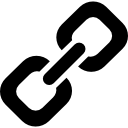 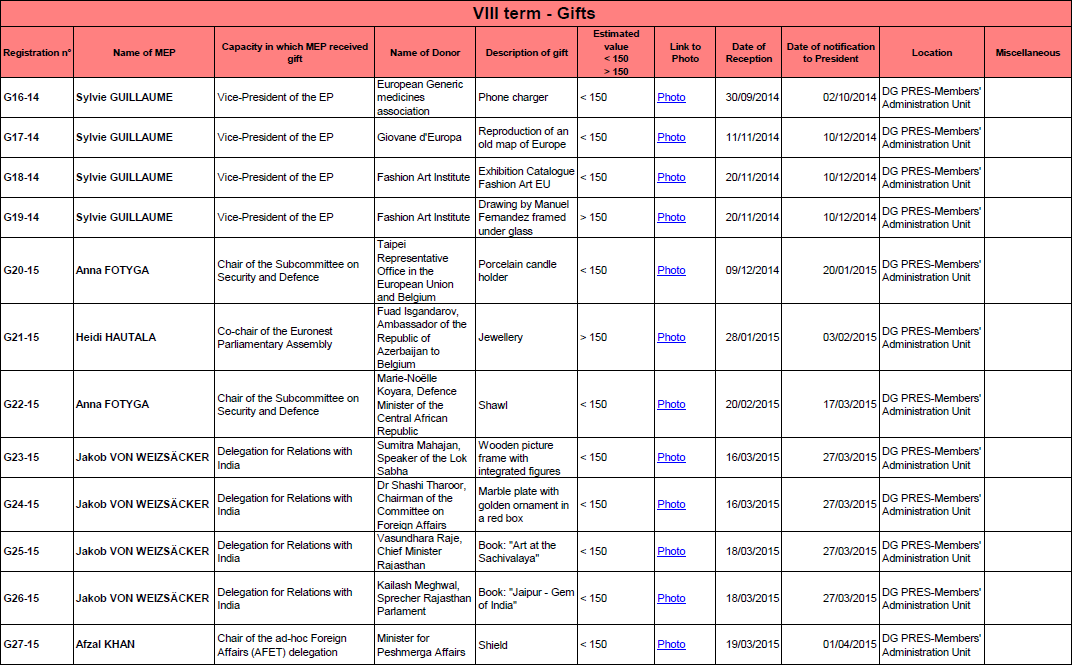 فرم ثبت هدایا
نام عضو پارلمان
مکان اهدای هدیه
نام اهدا‌کننده هدیه
ارزش تقریبی هدیه
زمان اهدای هدیه
زمان اطلاع به رئیس پارلمان
مسئولیت عضو پارلمان
لینک تصویر هدیه
هدیه چه‌ بوده است
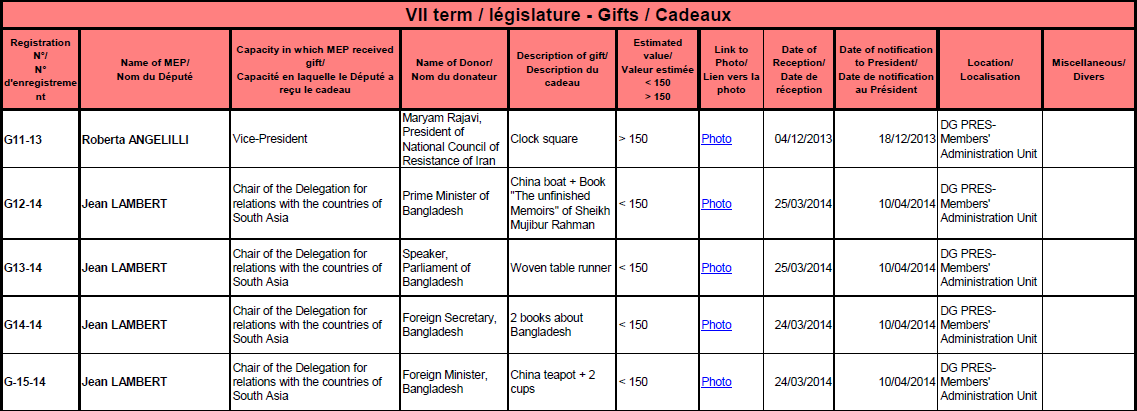 دوره هشتم پارلمان اروپا
دوره هفتم پارلمان اروپا
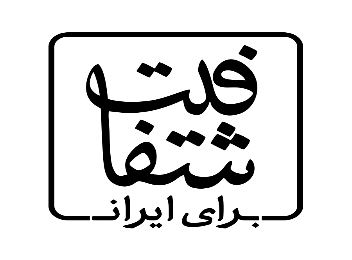 نمونه هدایا ثبت شده در دوره هفتم
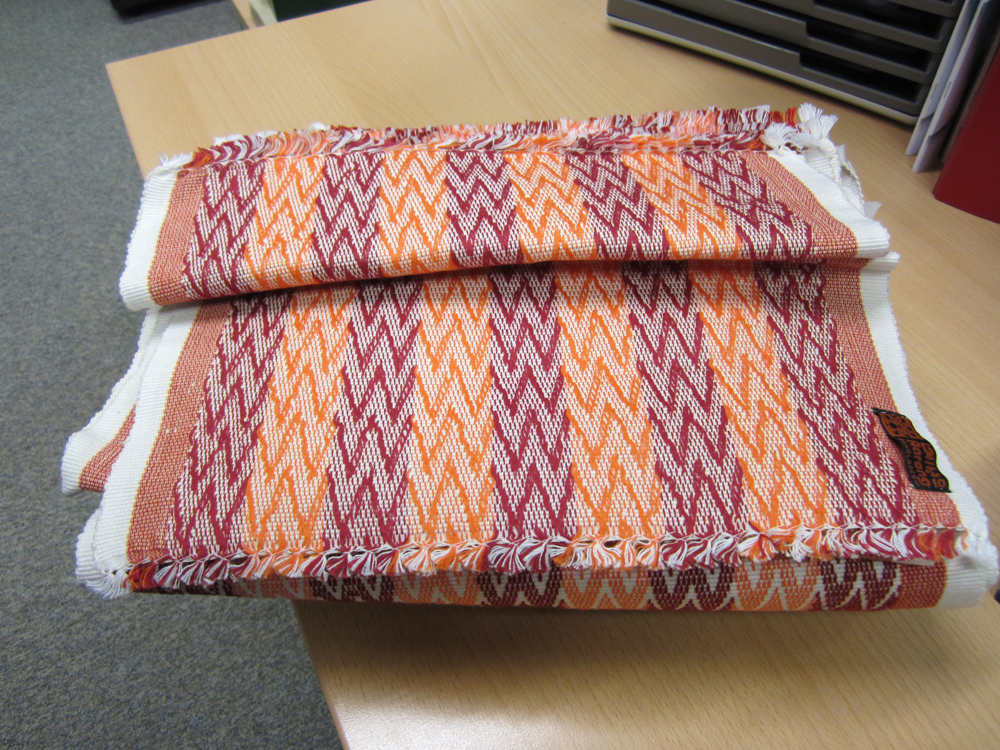 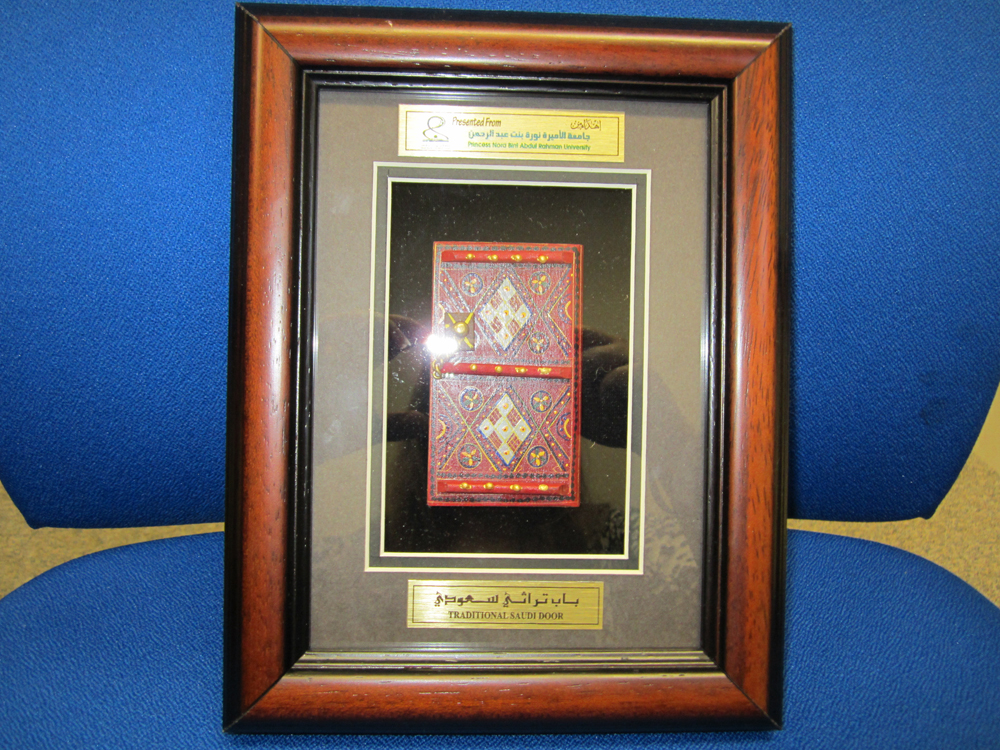 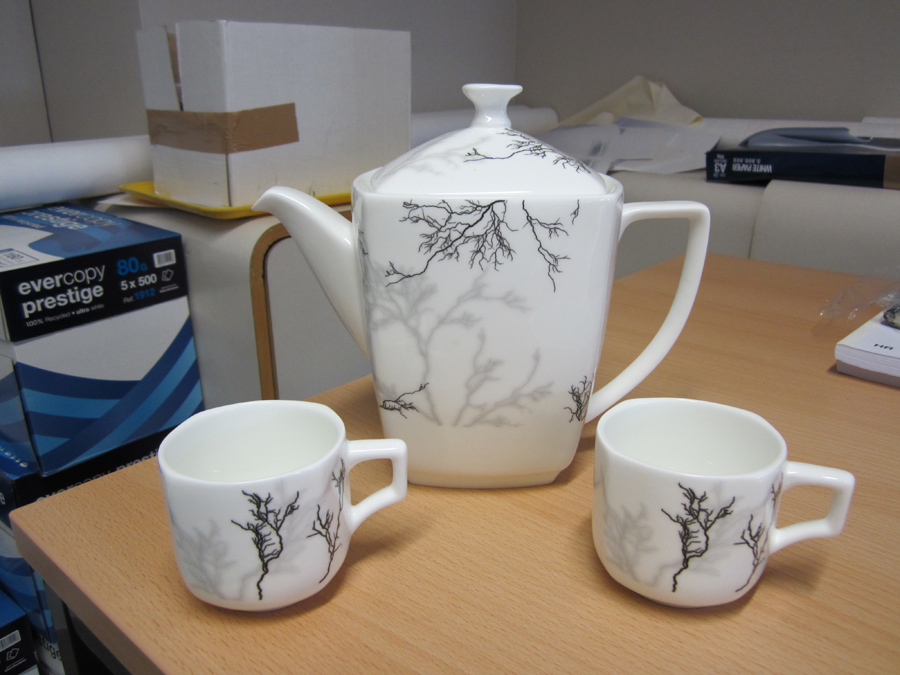 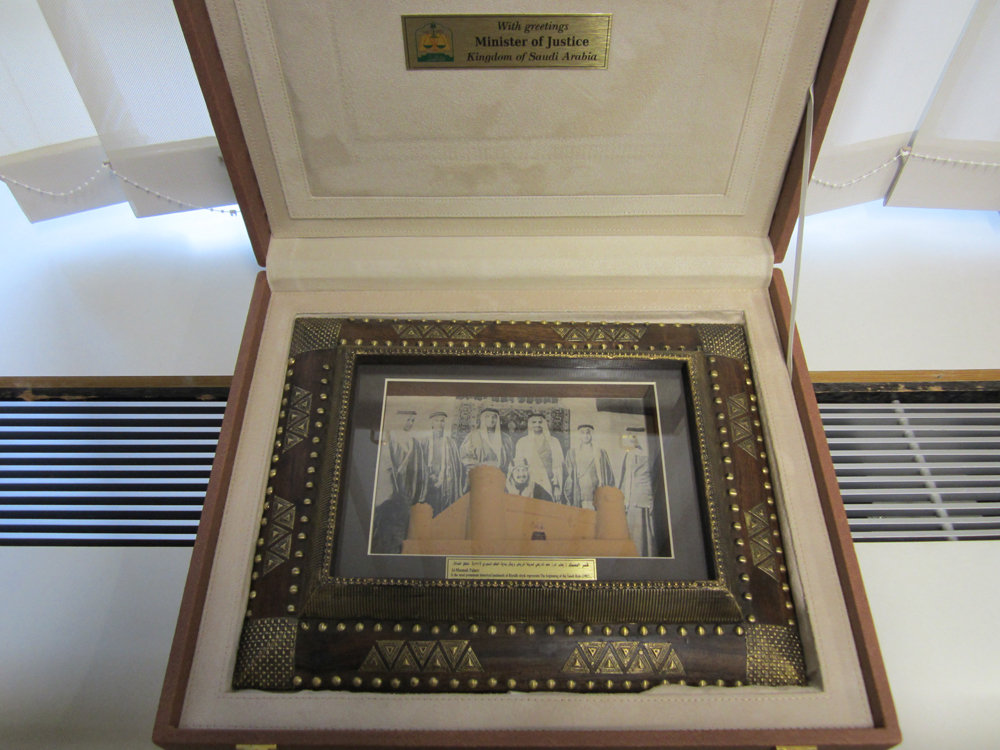 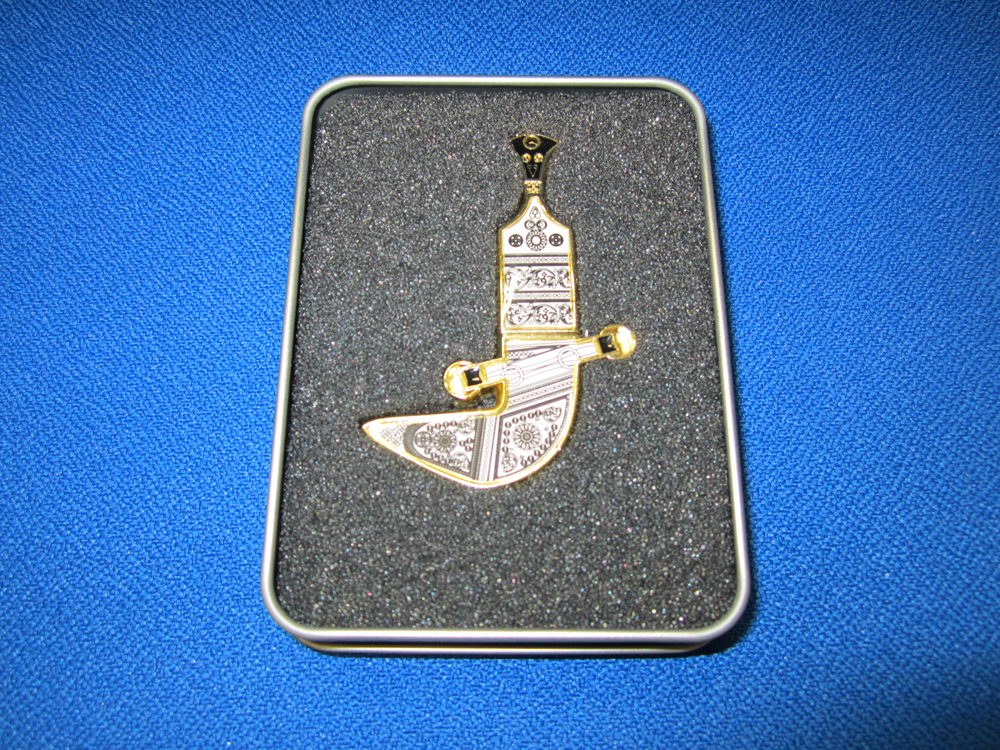 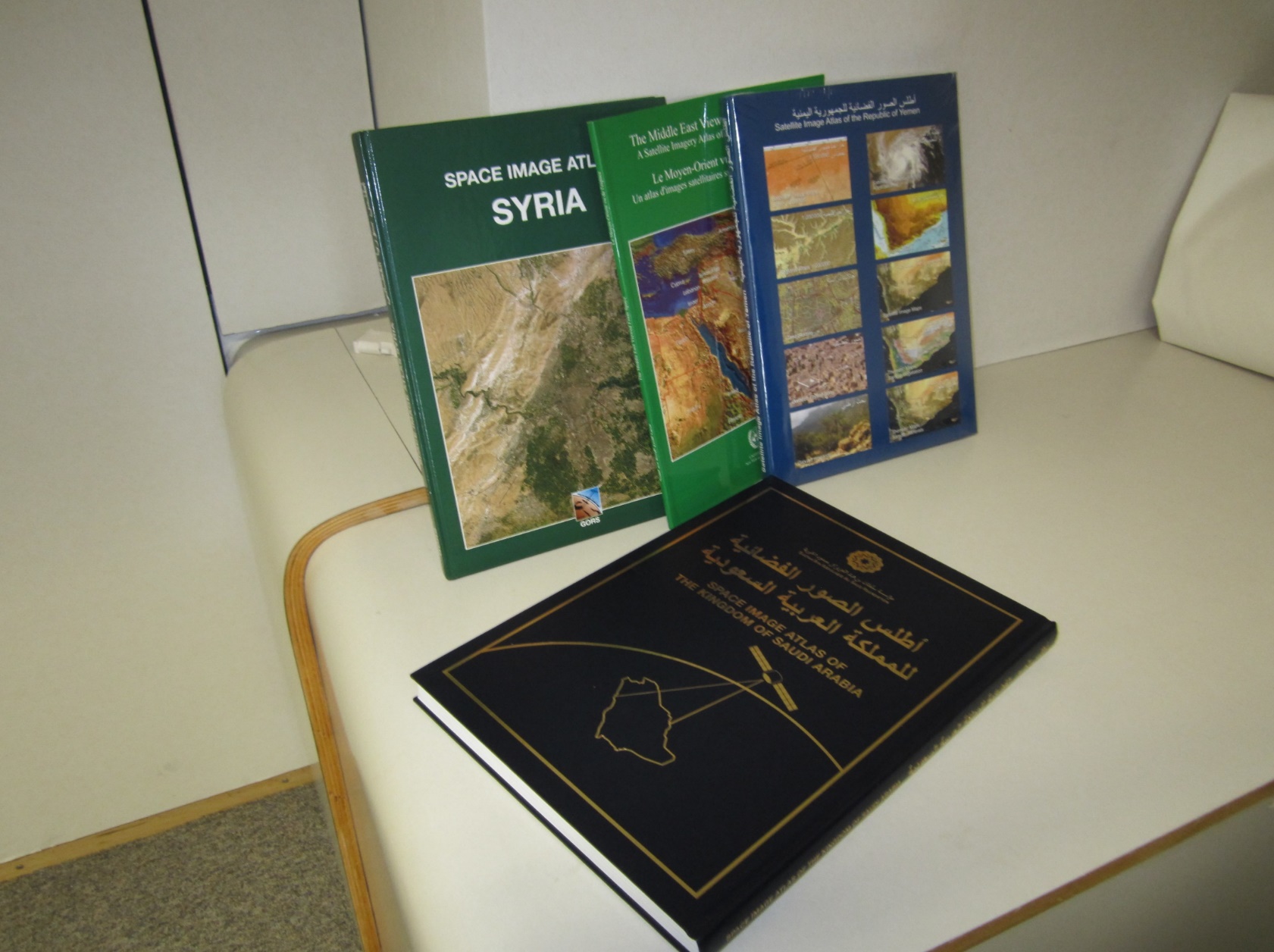 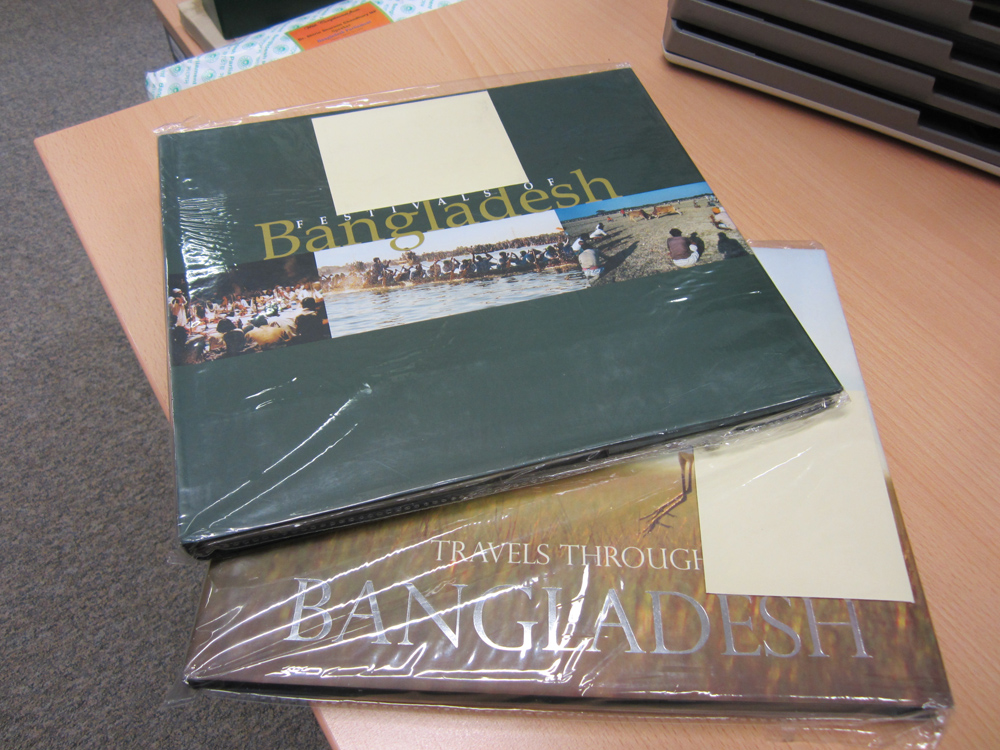 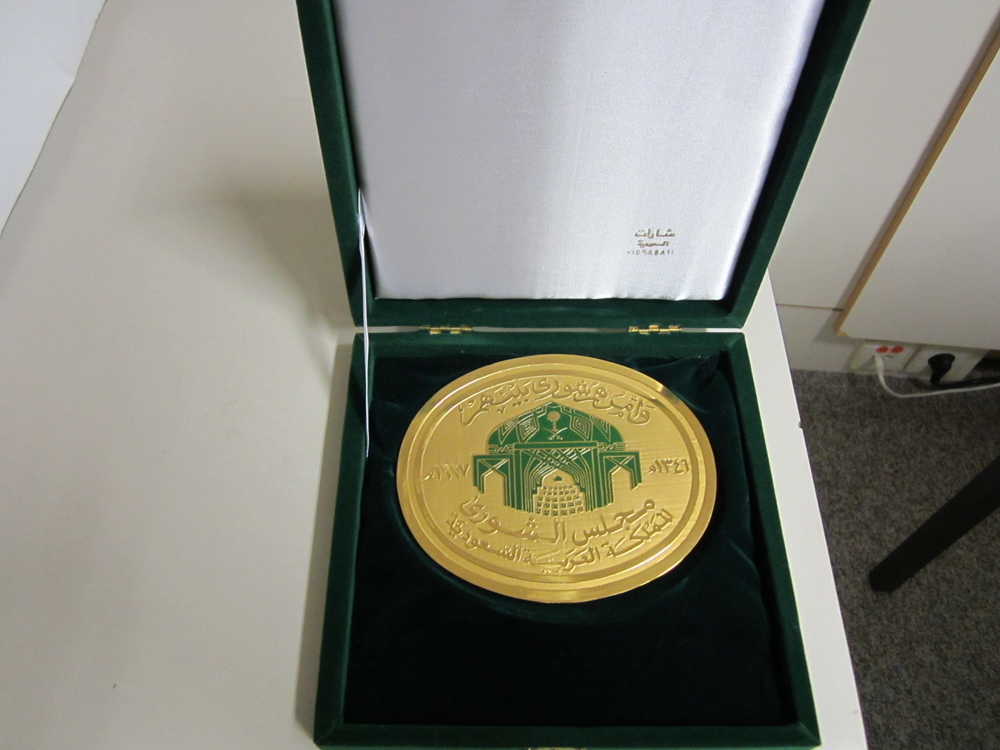 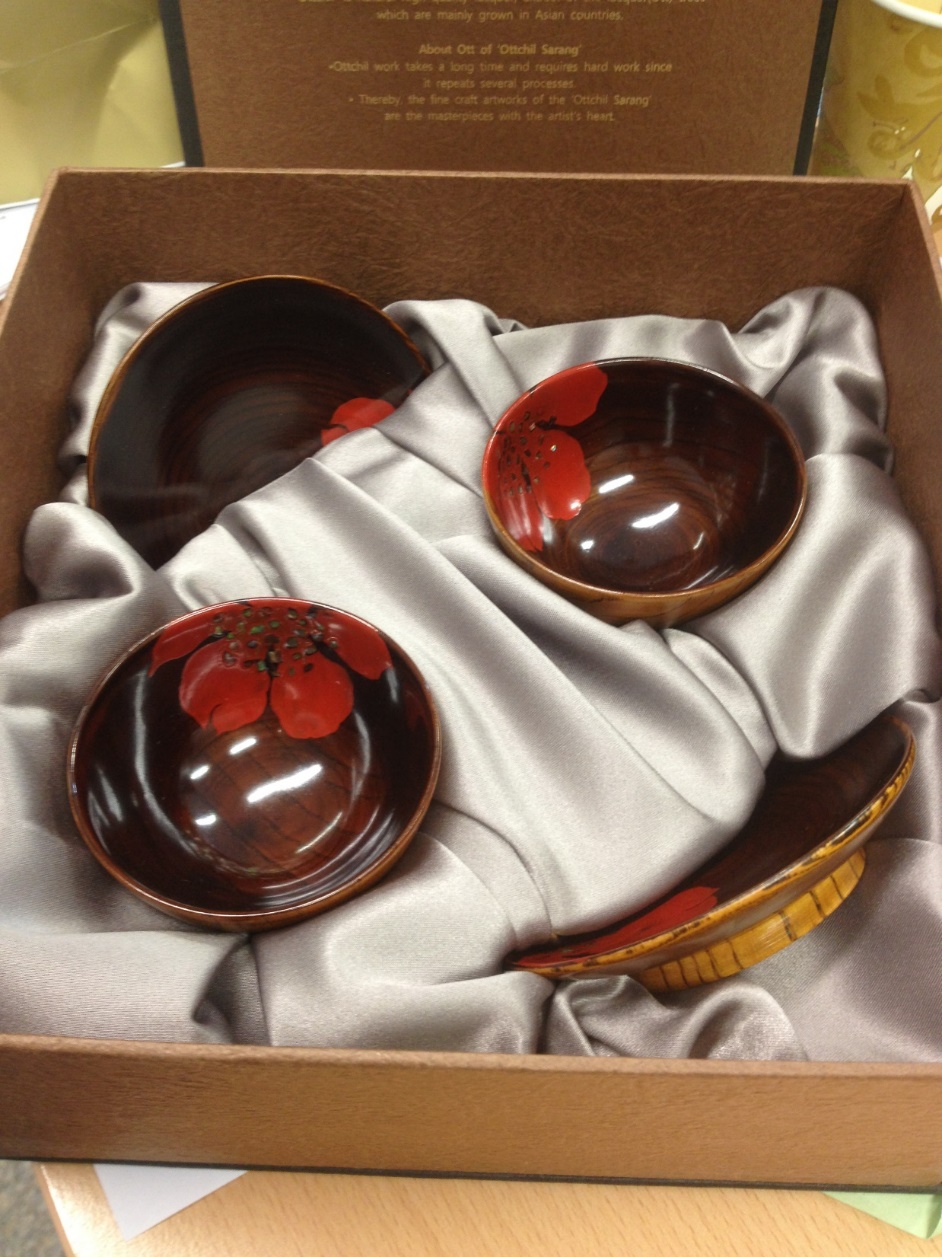 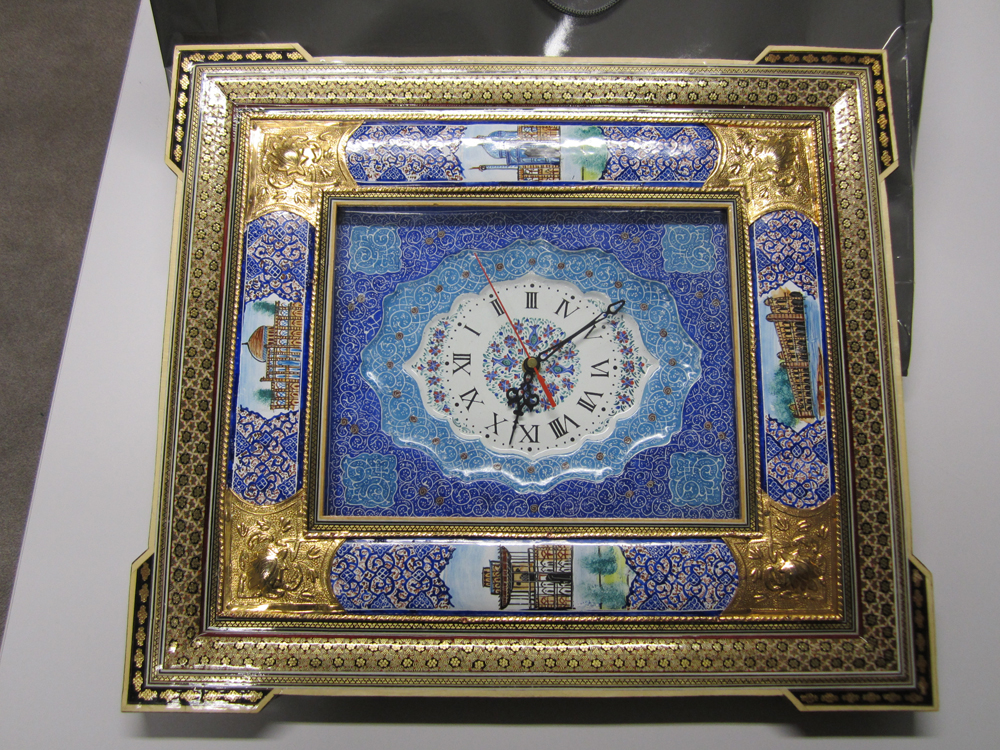 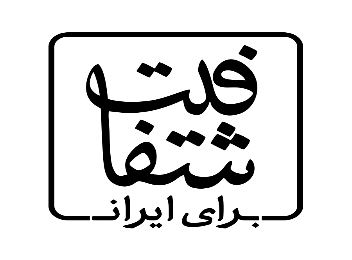 نمونه هدایا ثبت شده در دوره هشتم
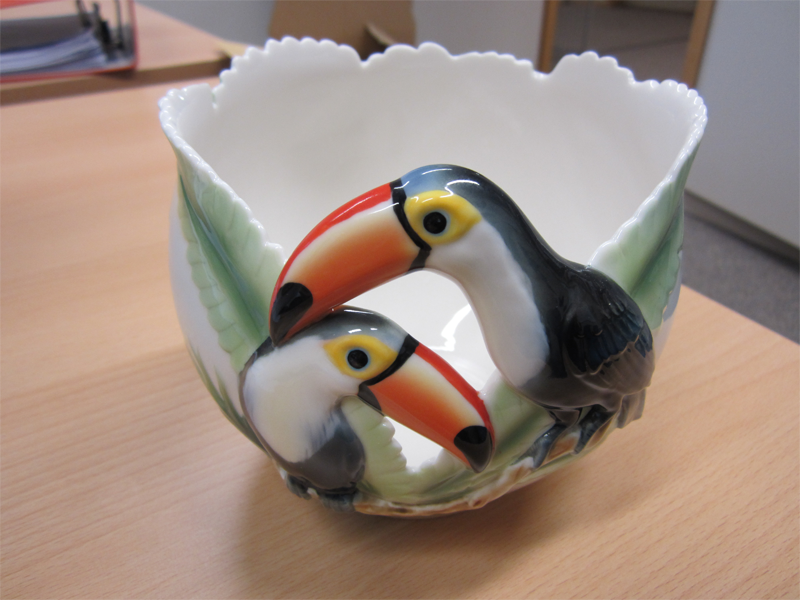 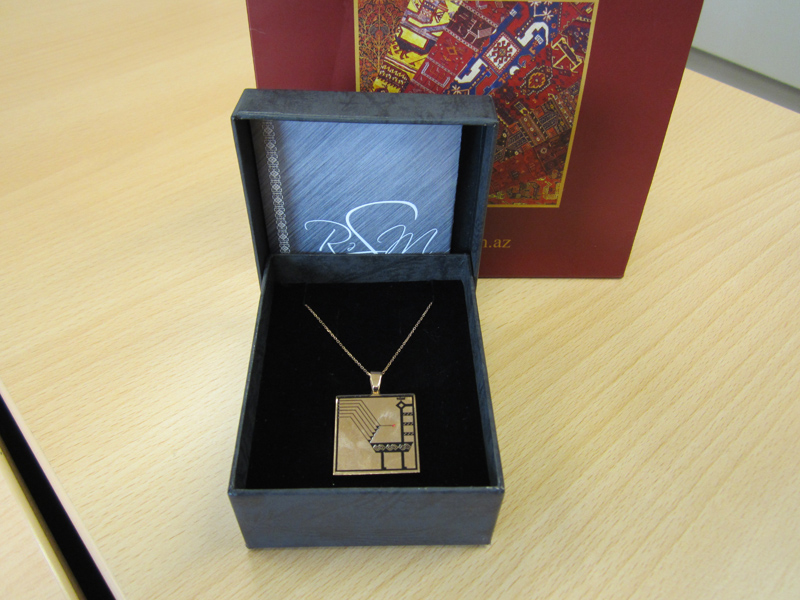 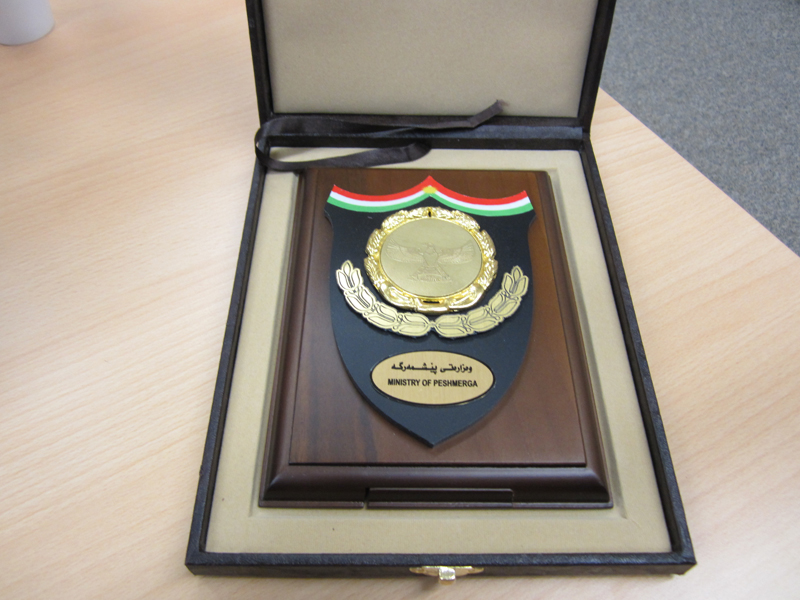 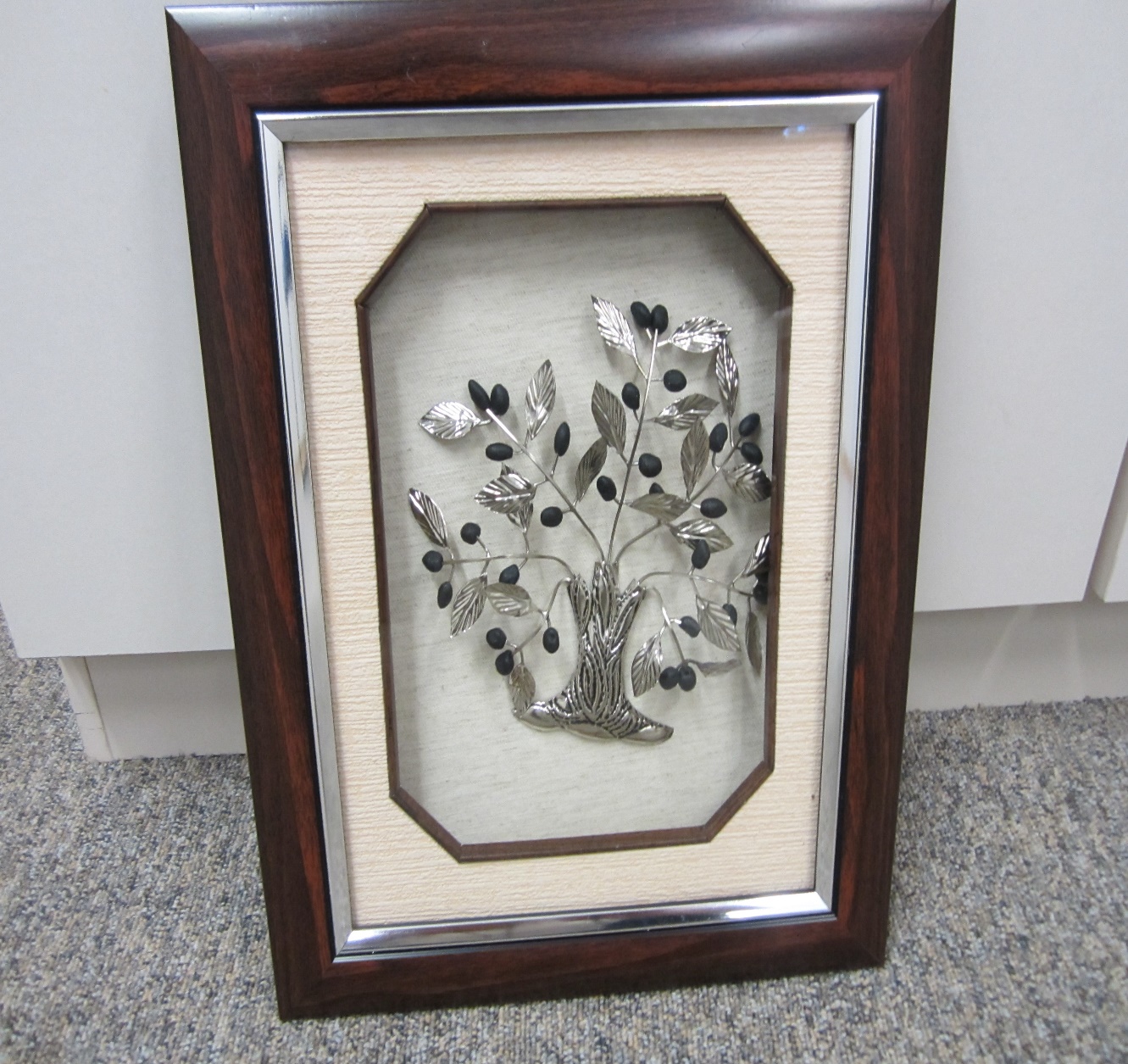 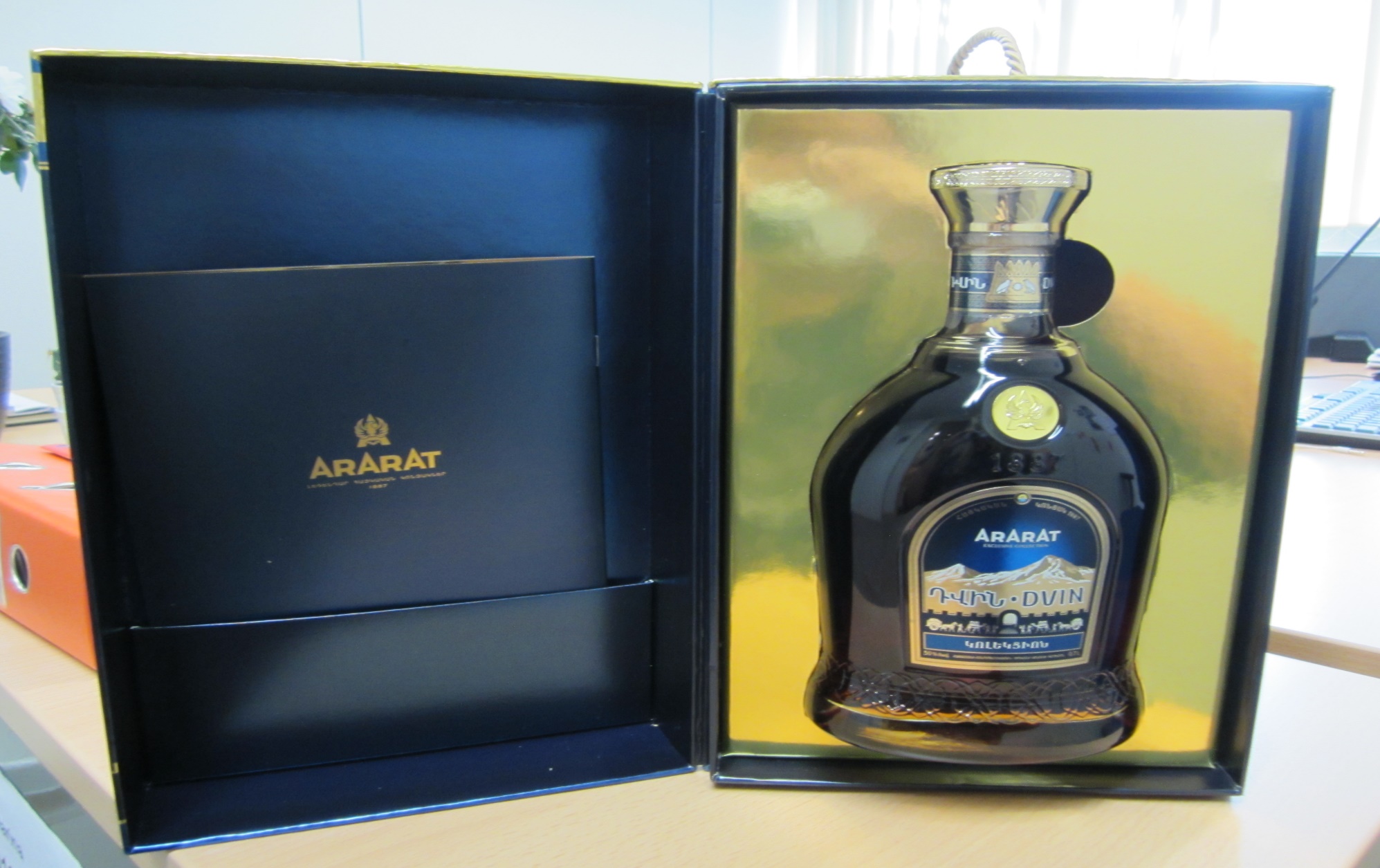 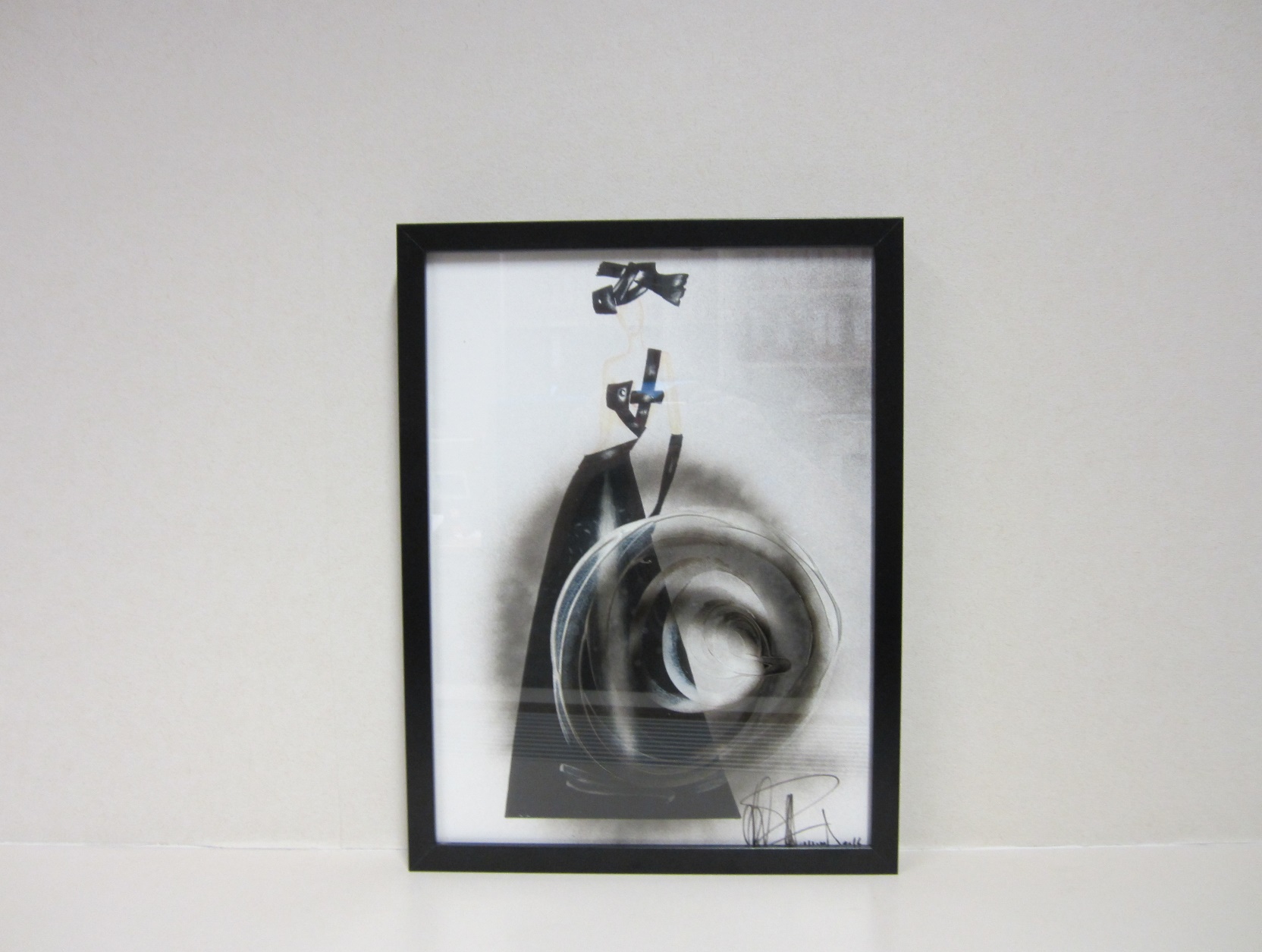 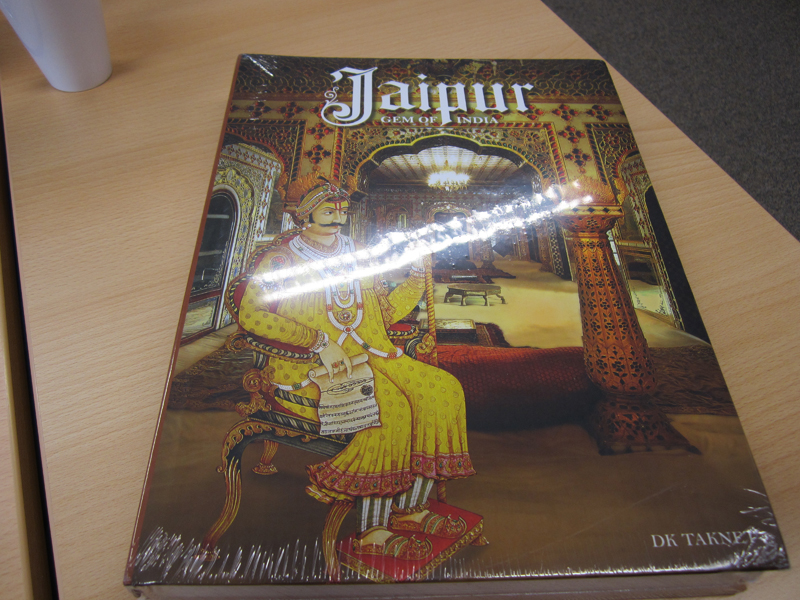 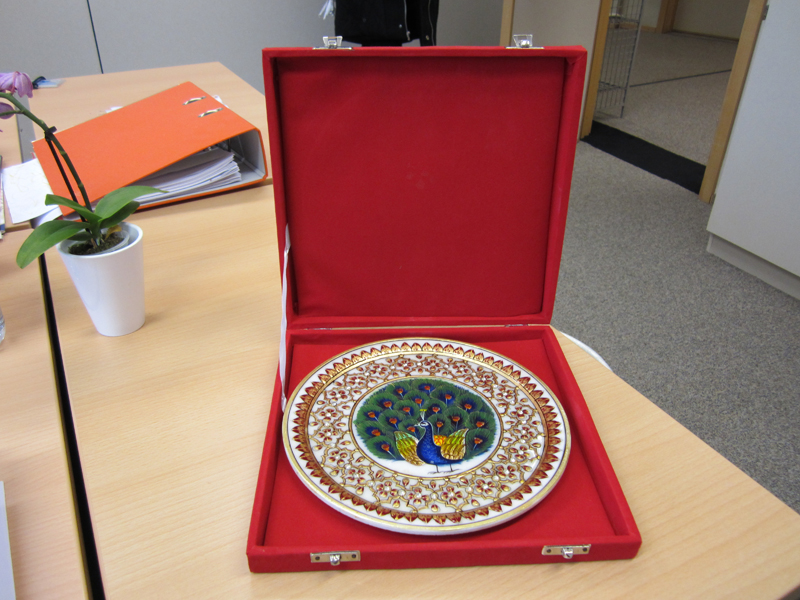 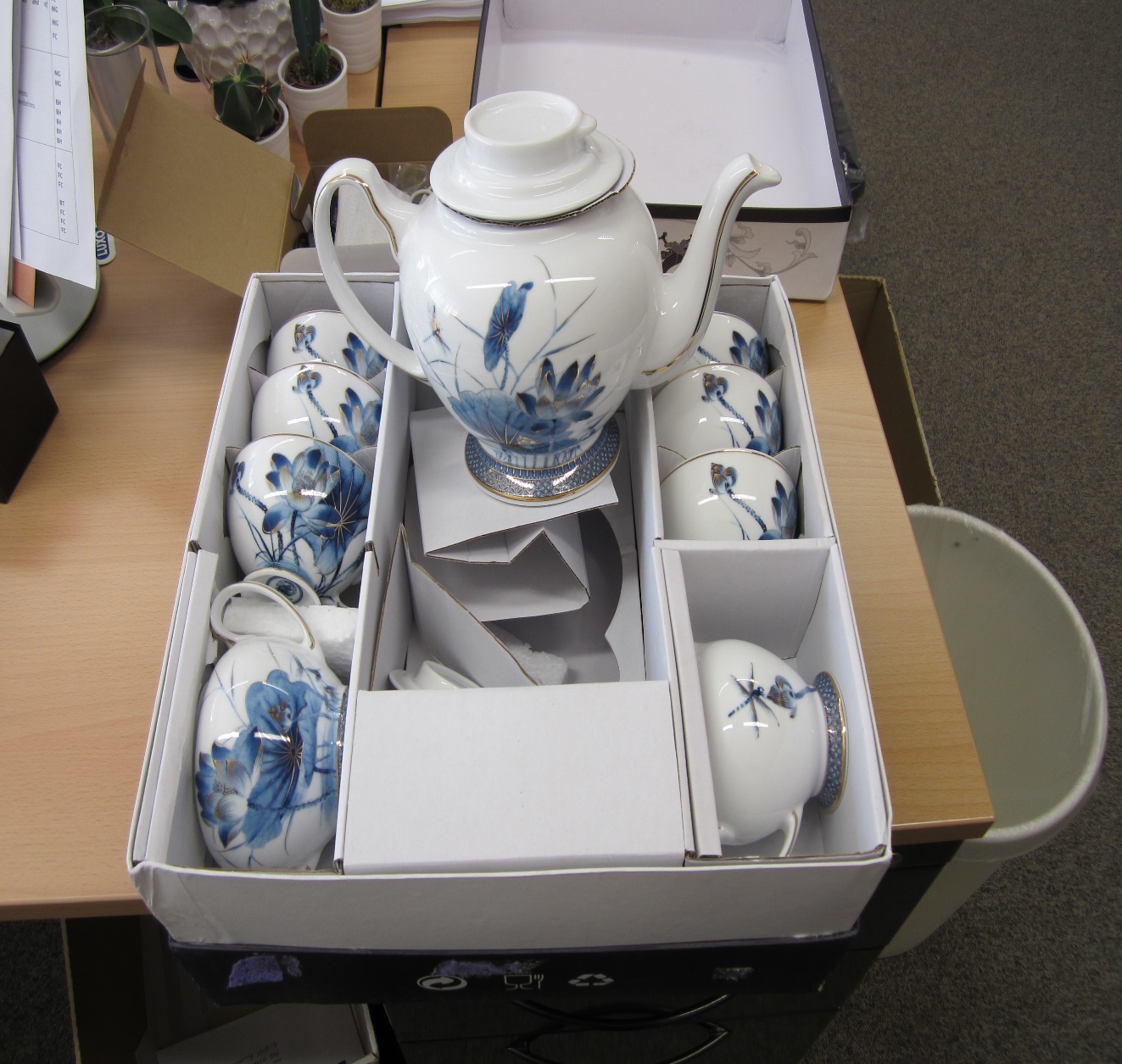 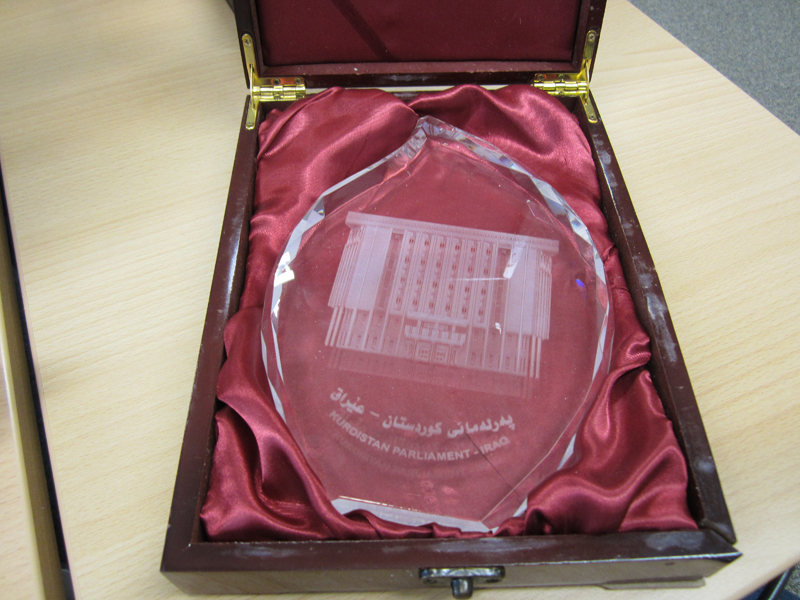 ایالات متحده امریکا
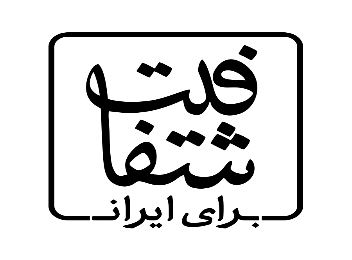 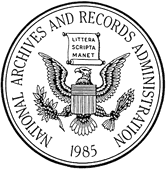 روزنامه رسمی ایالات متحده امریکا
ثبت رسمی هدایا از سال 1994 در این روزنامه
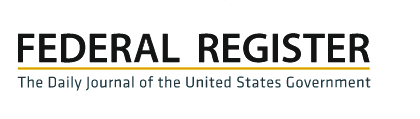 انتشار لیست هدایای دریافتی به صورت سالیانه
ارائه اطلاعات در قالب‌های استاندارد
انتشار لیست هدایای دریافتی به تفکیک هر سازمان یا اداره
goo.gl/JKwNqk
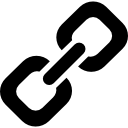 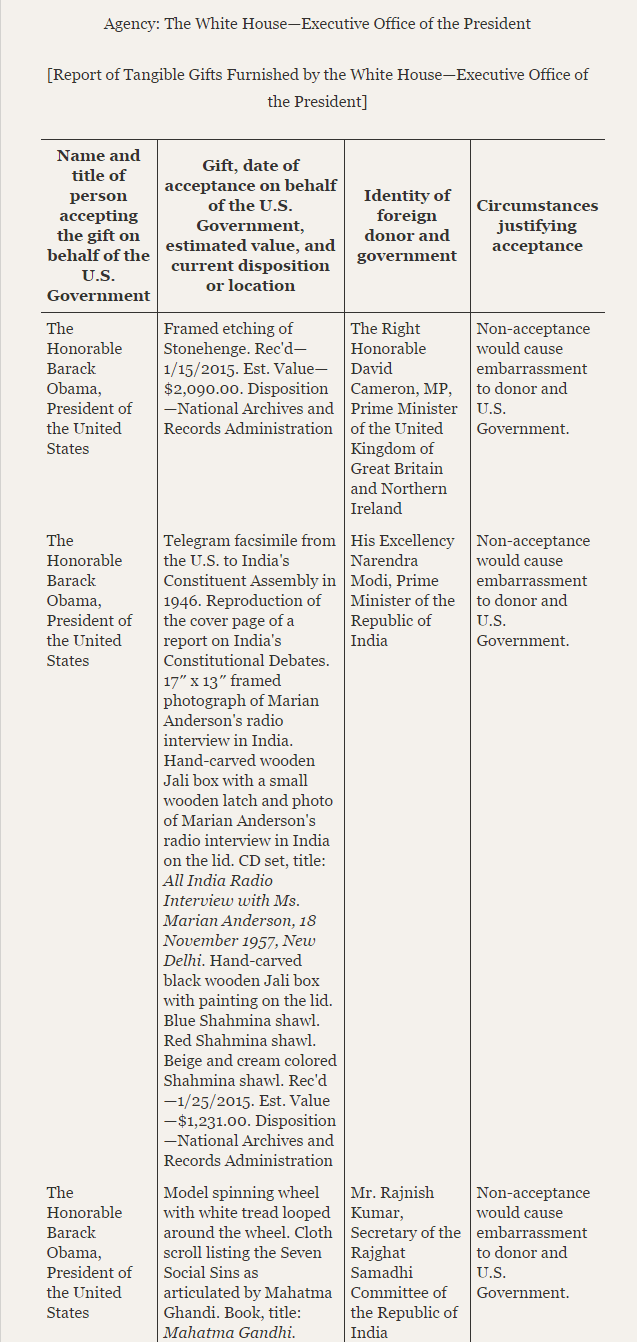 صفحه‌ی هدایای ثبت‌شده در سایت
goo.gl/JKwNqk
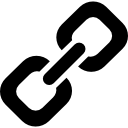 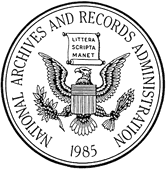 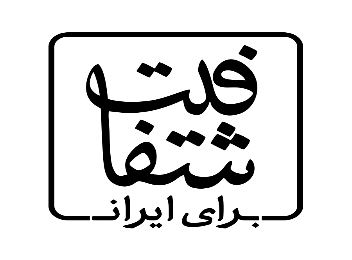 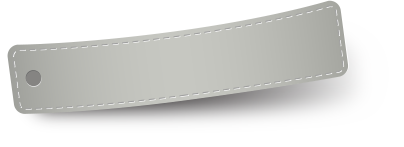 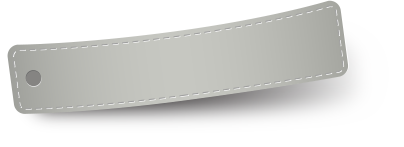 2014
1994
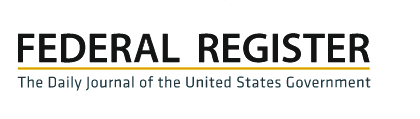 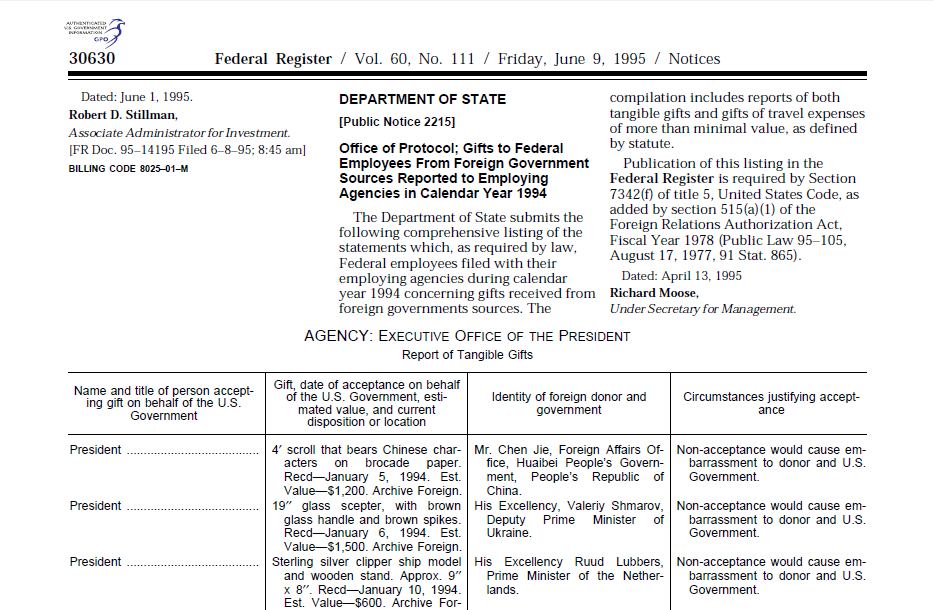 انتشار اولین فهرست هدایا در نشریه رسمی ایالات متحده
پس از راه‌اندازی پایگاه اینترنتی نشریه رسمی ایالات متحده، تمامی نسخه‌های کاغذی فهرست هدایای دریافتی در سال‌های قبل، در قالب مناسب در دسترس عموم قرار گرفتند.
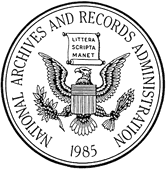 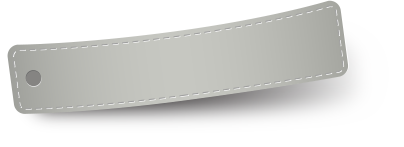 دفتر اجرایی رئیس جمهور
2015
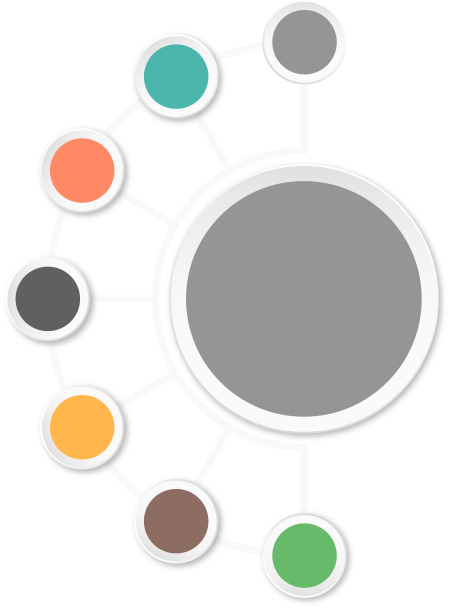 83
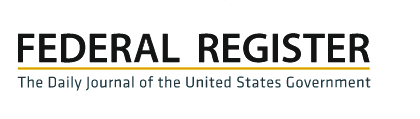 دفتر معاون رئیس جمهور
17
دفتر اداری دادگاه‌های امریکا
11
710
تعداد کل هدایا
267
مجلس سنای ایالات‌متحده
8
وزارت دادگستری ایالات‌متحده
53
سازمان مرکزی اطلاعات (سیا)
271
سایر وزارت‌خانه‌ها و سازمان‌ها
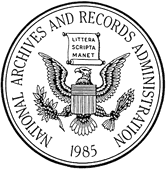 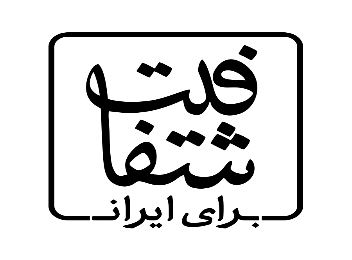 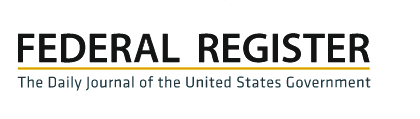 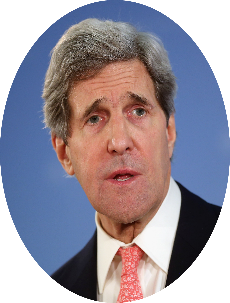 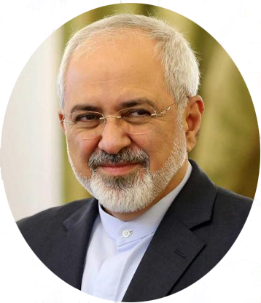 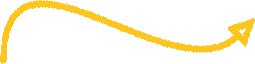 در تاریخ 2015/01/16
کتاب «محمود فرشچیان»
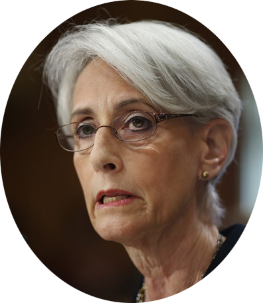 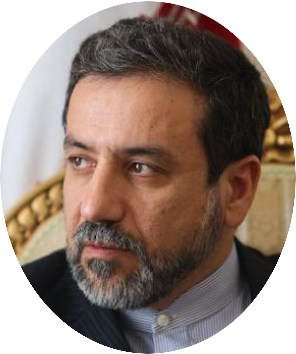 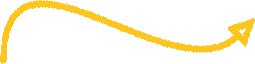 در تاریخ 2015/09/28
قالی بزرگ رنگ بژ
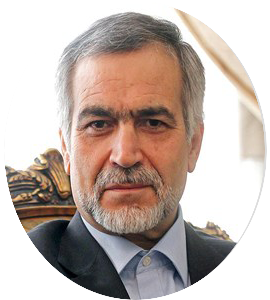 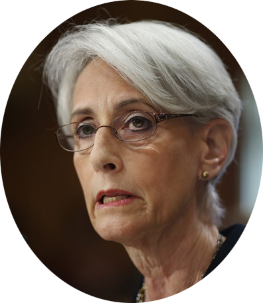 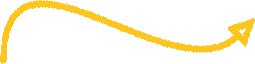 در تاریخ 2015/09/28
تابلو فرش یک گلدان
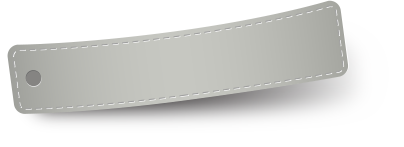 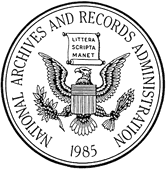 امکانات سایت
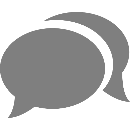 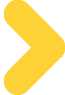 امکان بحث و تبادل نظر درباره‌ی این سند
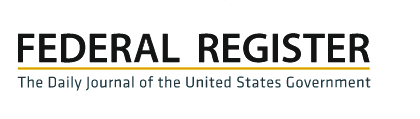 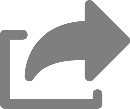 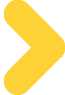 امکان به اشتراک‌گذاری این سند
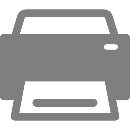 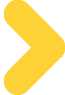 امکان چاپ این سند
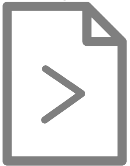 ارائه این سند در قالب‌های استاندارد و ماشین‌خوان 
مانند XML، JSON و MODS
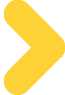 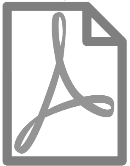 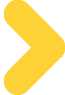 ارائه این سند در قالب PDF